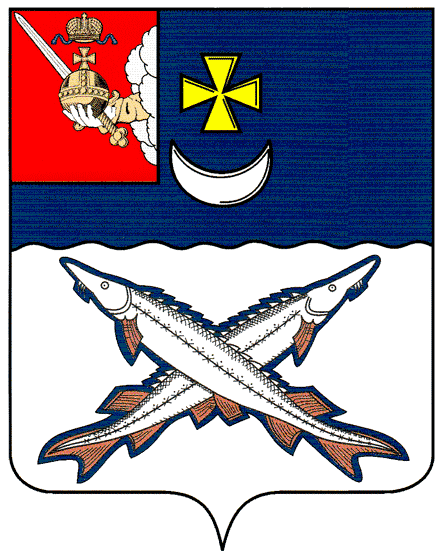 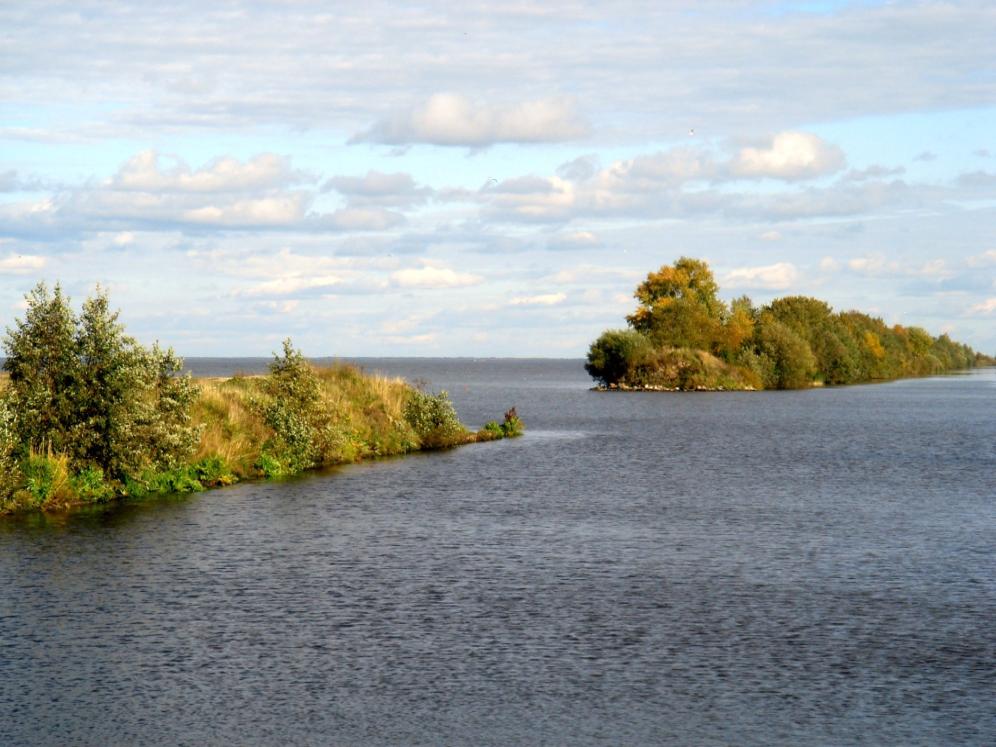 Бюджет для граждан к проекту  решения  Представительного  Собрания района  «О районном бюджете на 2021 год и плановый период 2022-2023 годов»
Уважаемые жители  Белозерского района
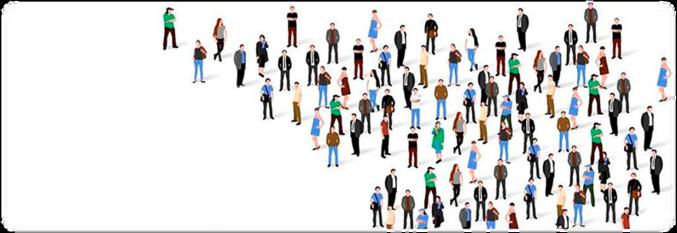 Перед вами информационный материал –
«Бюджет для граждан»,
где в доступной и понятной форме отражены основные параметры бюджета Белозерского района
на 2021 год и плановый период 2022 и 2023 годов.













Создавая «Бюджет для граждан», мы стремились обеспечить реализацию принципов прозрачности и открытости бюджетных данных, ведь вопросы наполнения и расходования бюджета затрагивают интересы каждого жителя Белозерского района.
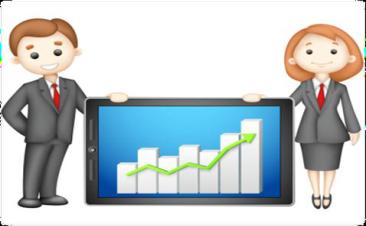 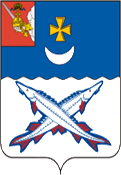 Основные подходы к формированию бюджета
Основные показатели  социально –экономического развития района
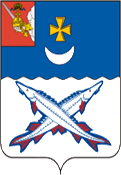 Среднесписочная численность работников, чел.
Оборот розничной торговли,
млн.руб.
2 183,4
2 140,6
2 078,2
1 981,5
3 832
3 829
3 829
3 829
2020 (оценка)
2021
2022
2023
2020 (оценка)	2021	2022	2023

Инвестиции в основной капитал,
(в ценах соответствующих лет), млн.руб.

410,0	294,1	297,9	283,0
Индекс потребительских цен в среднем  за год, в % к предыдущему году
103,2%	103,6%	103,9%	104,0%
2020 (оценка)	2021	2022	2023

Среднемесячная номинальная  начисленная заработная плата, тыс.руб.
2020 (оценка)	2021	2022	2023

Фонд начисленной заработной платы всех  работников, млн.руб.
41,5
39,1
37,0
34,8
1 906,3
1 794,6
1 701,6
1 602,6
2020 (оценка)
2021
2022
2023
2020 (оценка)
2021
2022
2023
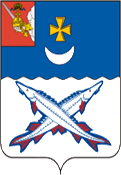 Основные задачи и направления  бюджетной политики на  2021  - 2023 годы
Обеспечение устойчивости и  сбалансированности районного бюджета
Укрепление доходной базы бюджета
Обеспечение реализации указов Президента 
Российской Федерации
Сохранение социальной направленности бюджета
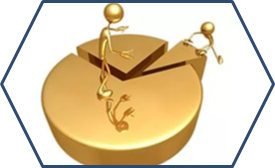 увеличение объема средств, направляемых на 
развитие района
дальнейшее сокращение объема муниципального 
 долга района
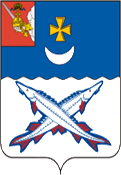 С 1 января  2021 года
ЕНВД
Дифференцированные нормативы отчислений от УСН
На 2021 год  15,66%
На 2022 год 17,30%
На 2023 год  16,64%
Дополнительные нормативы отчислений НДФЛ (фиксированный платеж) – 50%
в 2020 -2022 годы
Дополнительные нормативы отчислений НДФЛ –
2023
2021
2022
Единые нормативы отчислений НДФЛ в бюджеты сельских поселений – 8% 
 в 2021 году
41,21%
51,21%
51,21
%
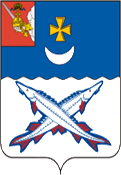 Налог на доходы физических лиц (тыс.руб.)
Акцизы по подакцизным товарам (тыс.руб.)
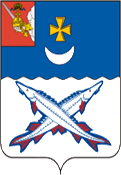 Дифференцированный норматив отчислений от акцизов
 0,2244%
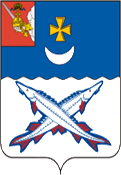 Налог, взимаемый в связи с применением упрощенной  системы налогообложения (тыс.руб.)
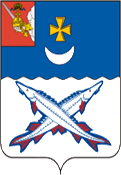 Единый сельскохозяйственный налог. Налог,  взимаемый в связи с применением патентной системы налогообложения (тыс.руб.)
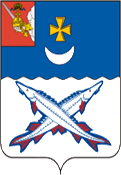 Государственная  пошлина (тыс.руб.)
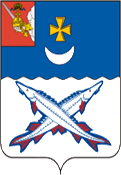 Доходы от использования и реализации имущества(тыс.руб.)
Основные направления межведомственного взаимодействия в целях укрепления доходной базы бюджета
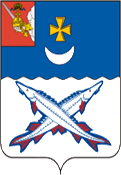 Принятие мер по сокращению задолженности по платежам в бюджет
Выявление неиспользованных резервов роста налоговой базы
Легализация доходов, прибыли физических и юридических лиц
Выработка мер по увеличению отдачи в отдельных секторах экономики
Разработка Планов мероприятий (дорожных карт) совместных действий  Межрайонной ИФНС №5 и отделением ССП по решению проблемных вопросов собираемости налогов.
БЮДЖЕТНЫЙ  ЭФФЕКТ 
(в консолидированный бюджет района), 
млн. руб.
Объем и структура безвозмездных поступлений в районный бюджет
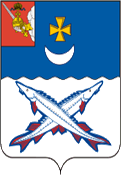 млн. руб.
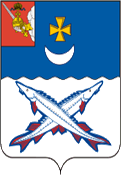 Прочие безвозмездные поступления на 2021 год
На осуществление части полномочий по вопросам 
местного значения
6 913,7 тыс. руб.
Поступления от денежных пожертвований предоставляемых
физическими лицами в рамках реализации проекта
«Народный бюджет»
9,5 тыс. руб.
Пожертвования юридических лиц и индивидуальных
предпринимателей, участвующих в реализации 
проекта  «Народный бюджет»
19,8 тыс.руб.
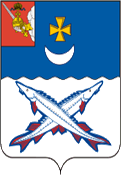 Основные подходы к формированию расходной части районного бюджета на 2021-2023 годы
Приоритизация и повышение эффективности бюджетных расходов
Сохранение объема расходов на выплату заработной платы 
работников бюджетной сферы на уровне текущего года
Недопущение роста кредиторской и дебиторской задолженности районного бюджета, принятие мер по ликвидации сложившейся задолженности
Первоочередное обеспечение публичных нормативных обязательств и других социальных выплат отдельным категориям граждан
Обеспечение выравнивания бюджетной обеспеченности муниципальных образований
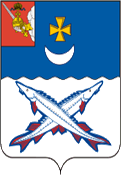 Расходы в рамках муниципальных программ
60,1 % всех расходов в 2021году будет направлено на финансирование социальной сферы
Удельный вес отдельных муниципальных  программ  в общем объеме «программных расходов»  2021 года
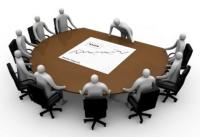 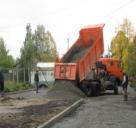 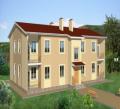 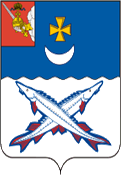 МП «Развитие образования Белозерского муниципального района на 2021-2025 годы»
246 934,0
Дошкольное образование
77 593,5 тыс.руб.
Общее образование
156 518,4 тыс.руб.
в том числе на реализацию нац.проектов: «Современная школа»   -  1 525,0  тыс.руб. «Цифровая образовательная среда»  -  924,1 тыс.руб.
Дополнительное образование
6 159,8 тыс.руб.
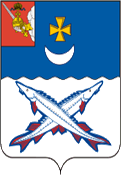 МП «Обеспечение деятельности администрации Белозерского муниципального района и подведомственных  учреждений»  на 2021-2025 годы
55 026,3 тыс.руб.
Расходы на выплату персоналу ОМС – 17 433,2
Расходы на обеспечение деятельности подведомственных учреждений - 
25 893,7
Расходы на осуществление переданных  полномочий  – 1 554,3
Социальная поддержка ОКГ – 2 615,0
Прочие услуги (услуги хостинга, отчеты по каналам связи, электронные ключи, антивирусы), налоги, софинансирование проектов  и другие.
12 874,9
тыс.руб.
Осуществление администрацией отдельных гос.полномочий – 8 462,7
Субсидии на транспортное обслуживание – 3 447,4
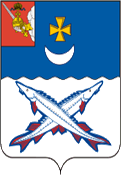 МП «Развитие культуры Белозерского муниципального района» на 2020 – 2025 годы
2021 год
38 284,6 тыс.руб.
34 322,9 тыс.руб.
средства районного бюджета
3 961,7 тыс.руб. безвозмездные поступления
Белозерск – Былинный город
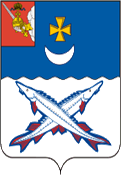 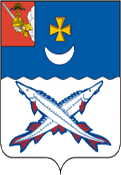 МП «Развитие физической культуры и спорта  Белозерского муниципального района» на 2020 – 2025 годы
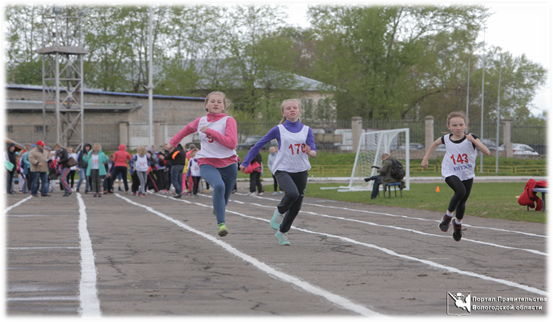 2020 год
7 189,8 тыс.руб.
2021 год
 8 661,3 тыс.руб.
(+ 1 471,5)
МП «Организация отдыха и занятости детей Белозерского муниципального района в каникулярное время на 2020 – 2025 годы»
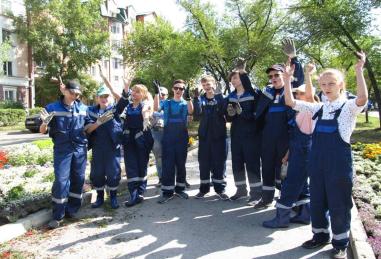 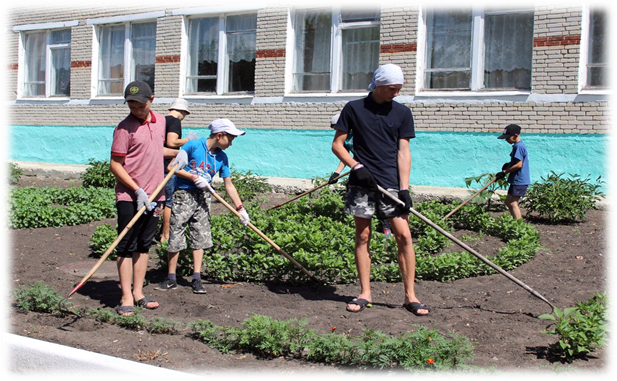 2021 год
500,0 тыс.руб.
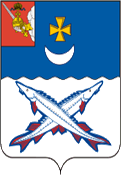 МП «Управление муниципальными финансами Белозерского муниципального района на 2021 – 2025 годы»
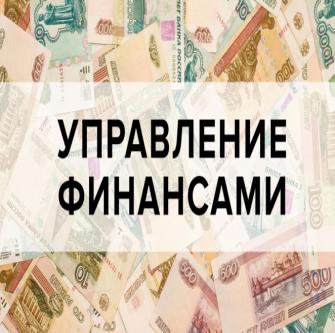 Обеспечение деятельности МКУ «Централизованная бухгалтерия»  - 17 142,2 тыс.руб.
2021 год
41 703,9  тыс.руб.
Обеспечение деятельности финансового управления – 7 289,9 тыс.руб.
Поддержание  устойчивого исполнения местных бюджетов -  17 211,8 тыс.руб.
Дотация на выравнивание
 5 126,0
Дотация на сбалансированность
 12 085,5
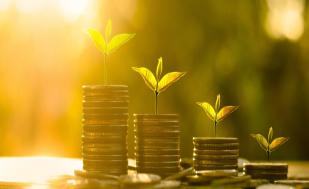 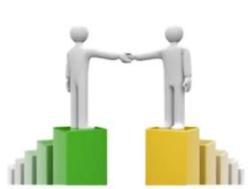 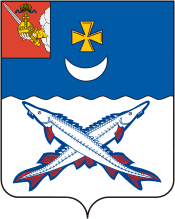 Муниципальная адресная программа по переселению граждан из аварийного жилищного фонда, расположенного на территории МО «Белозерский муниципальный район»на 2019 – 2025 годы»
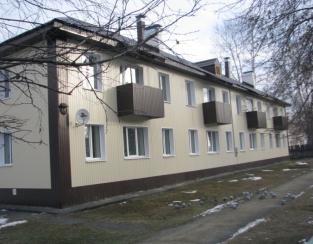 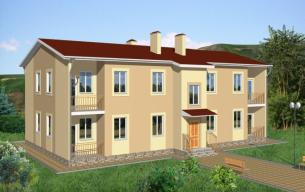 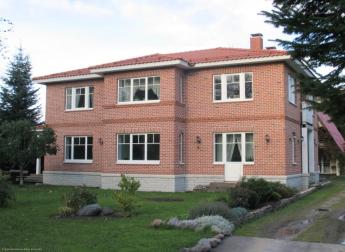 6 222,4 тыс.руб.
41 259,3 тыс.руб.
3 828,2 тыс.руб.
2023 год
2021 год
2022 год
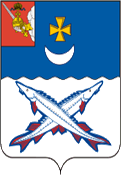 Муниципальная программа охраны окружающей среды и рационального использования природных ресурсов  на 2021 – 2025 годы
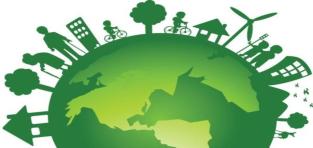 2021 год – 20 000,0 тыс.руб.
2022 год – 23 451,4 тыс.руб.
2023 год -    1 000,0 тыс.руб.
МП «Развитие и совершенствование сети автомобильных дорог общего пользования муниципального значения Белозерского района»
2021 год
14 323,4 тыс.руб., в том числе  10 179,0 тыс.руб. за счет акцизов
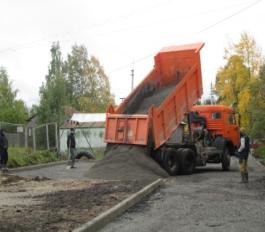 1 687,7 тыс.руб.
Поселениям по переданным полномочиям
МО «Город Белозерск»
1 533,5 тыс.руб.
250,0 тыс.руб.
Артюшинскому сельскому поселению
МП «Управление и распоряжение муниципальным имуществом Белозерского муниципального района на 2020 – 2025 годы»
2021 год 
10  870,7 тыс.руб.
5 216,4 тыс.руб. – субвенция на осуществление полномочий по предоставлению земельного сертификата
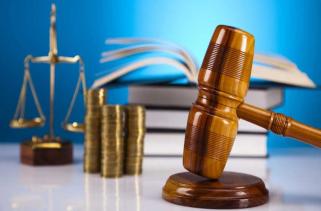 4 884,7 тыс.руб. – обеспечение деятельности УИО
769,6 тыс.руб. – межбюджетные трансферты из бюджета МО «Город Белозерск»
2022 год – 10 091,1 тыс.руб.
5 216,4 – субвенция на осуществление полномочий по предоставлению земельного сертификата
2023 год – 10 091,1 тыс.руб.
5 216,4 – субвенция на осуществление полномочий по предоставлению земельного сертификата
Муниципальная программа основных направлений кадровой политики в  Белозерском муниципальном районе на 2021 – 2025 годы
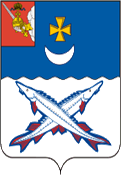 Осуществление целевой подготовки
 кадров (стипендии)
180,0 тыс.руб.
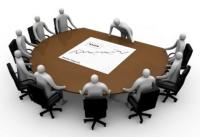 Профессиональное обучение, переподготовка и повышение квалификации муниципальных служащих
68,0
тыс.руб.
Меры социальной поддержки в виде выплаты компенсации по найму жилья
144,0
тыс.руб.
- 2023  годы 
 по  392,0  тыс.руб.
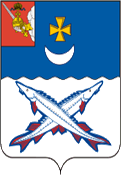 МП «Обеспечение профилактики правонарушений, безопасности населения на территории  Белозерского муниципального района  в 2021 – 2025 годах»
МП «Формирование законопослушного поведения участников дорожного движения в  Белозерском муниципальном районе  
на 2021 – 2025 годы»
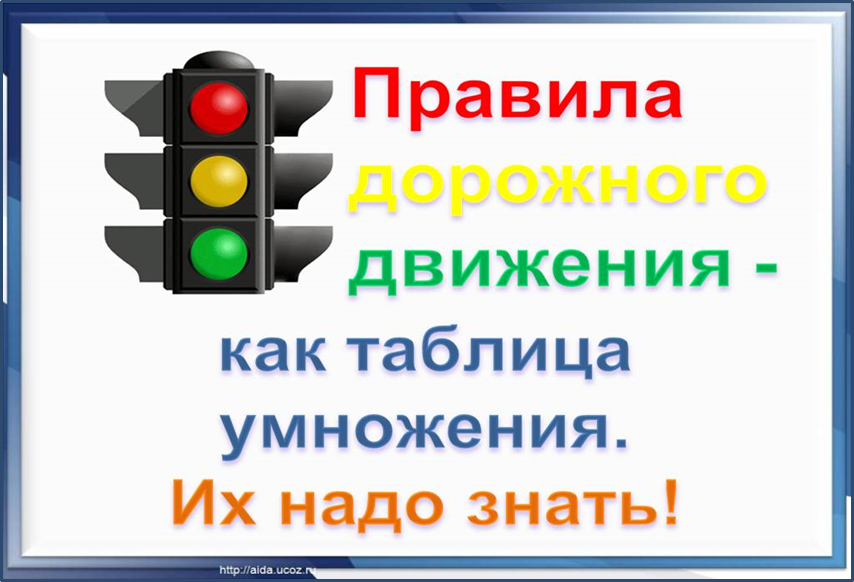 2021 год – 130,0 тыс.руб.
2022 год – 130,0  тыс.руб.
2023 год – 130 тыс.руб.
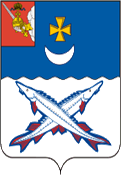 МП «Молодежь Белозерья» на 2020 – 2025 годы
2021 год – 1 267,9 тыс.руб.
Осуществление переданных полномочий по работе с детьми и молодежью – 40,0 тыс.руб.
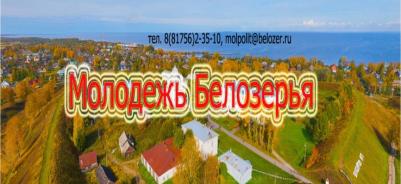 Субсидия на иные цели учреждениям культуры – 319,2 тыс.руб.
Реализация мероприятий по обеспечению жильем молодых семей – 908,6 тыс.руб.
2022 год
2023  год
1 188,8
 тыс.руб.
1 218,5
тыс.руб.
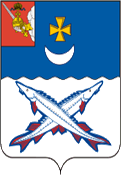 МП «Экономическое развитие Белозерского муниципального района  на 2021 – 2025 годы»
2021 год  - 493,6 тыс.руб.
Повышение инвестиционной привлекательности района – 80,0 тыс.руб.
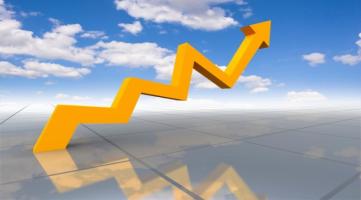 Развитие малого и среднего предпринимательства на территории района – 413,6 тыс.руб.
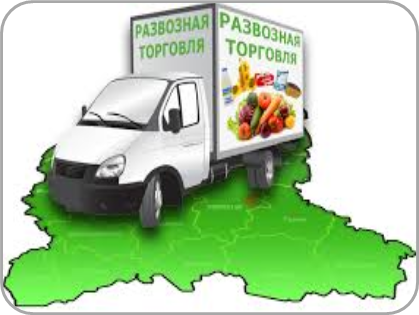 Субсидия на развитие мобильной торговли в малонаселенных и труднодоступных населенных пунктах  - 364,4 тыс.руб.
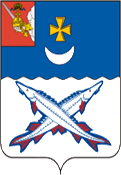 МП «Формирование современной городской среды на территории Белозерского муниципального района»
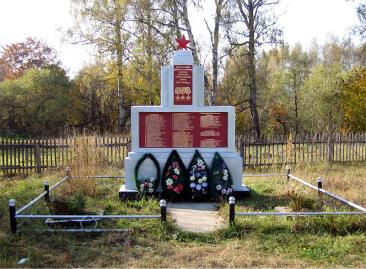 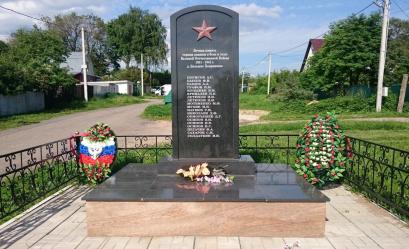 на  2021 год   в сумме  284,2  тыс. рублей, 
на 2021год -  203,4 тыс. рублей, 
на 2022год  -  203,4 тыс. рублей.
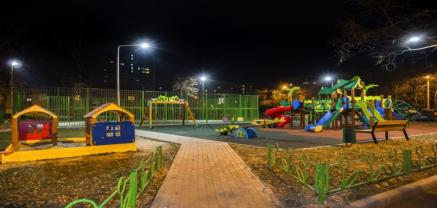 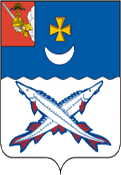 Непрограммные расходы
1,5 %
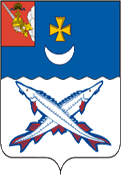 Резервный фонд
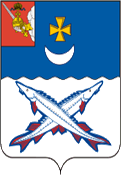 Меры социальной поддержки граждан
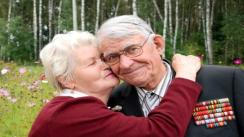 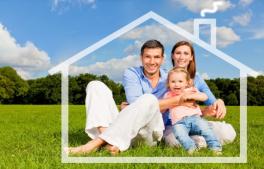 тыс.руб.
2020        2021
Финансовая помощь бюджетам поселений из районного   бюджета,  тыс.руб.
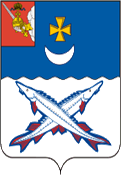 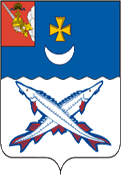 Основные показатели проекта районного бюджета на 2020-2022 годы,   тыс.руб.
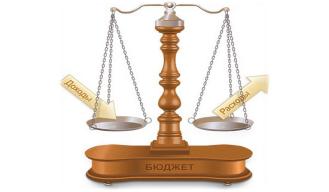 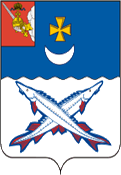 Источники внутреннего финансирования
Контактная информация для дальнейшего обсуждения проекта решения Представительного Собрания района «О районном бюджете на 2021 год и плановый  период 2022-2023 годы»»2-16-46  Хансен Светлана Владимировна, начальник финансового управленияСайт: fu.belozer.ruE-mail: finupr03@vologda.ruГорячая линия «Бюджет для граждан» - 2-11-97